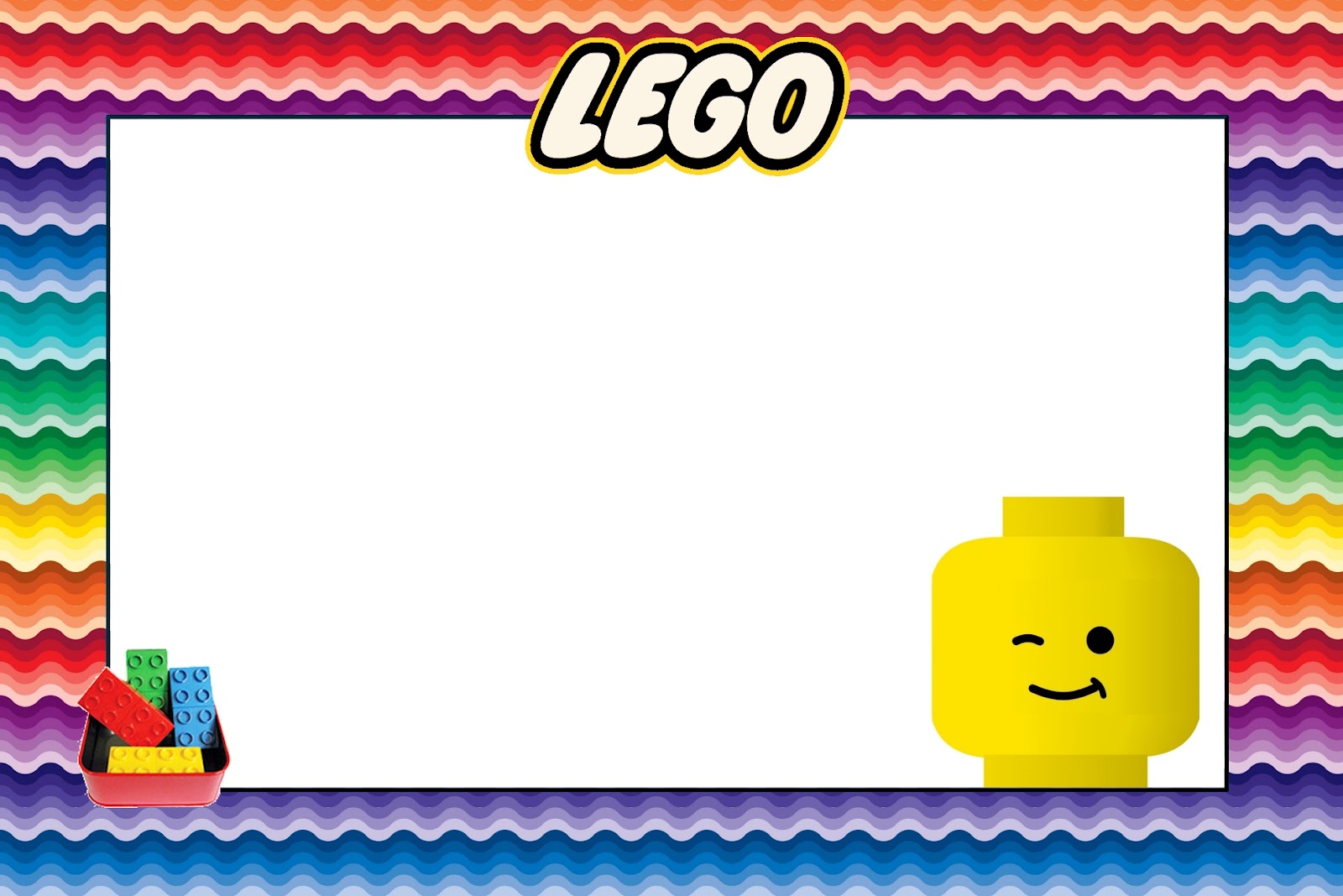 Сегодня, когда детские сады закрыты на карантин, дети вынуждены целыми днями оставаться дома. И чем только они не занимаются : играют, рисуют, помогают взрослым по дому.
Как правило, у каждого ребенка есть любимая игрушка, с которой он может играть часами. Ну и конечно же, многие дети любят конструктор «LEGO». Дети нашего детского сада любят фантазировать с помощью «LEGO».  Придумывают сами что же можно построить.

ФОТОРЕПОРТАЖ ПОДГОТОВИЛА 
ВОСПИТАТЕЛЬ ОРЛОВА Е.В.
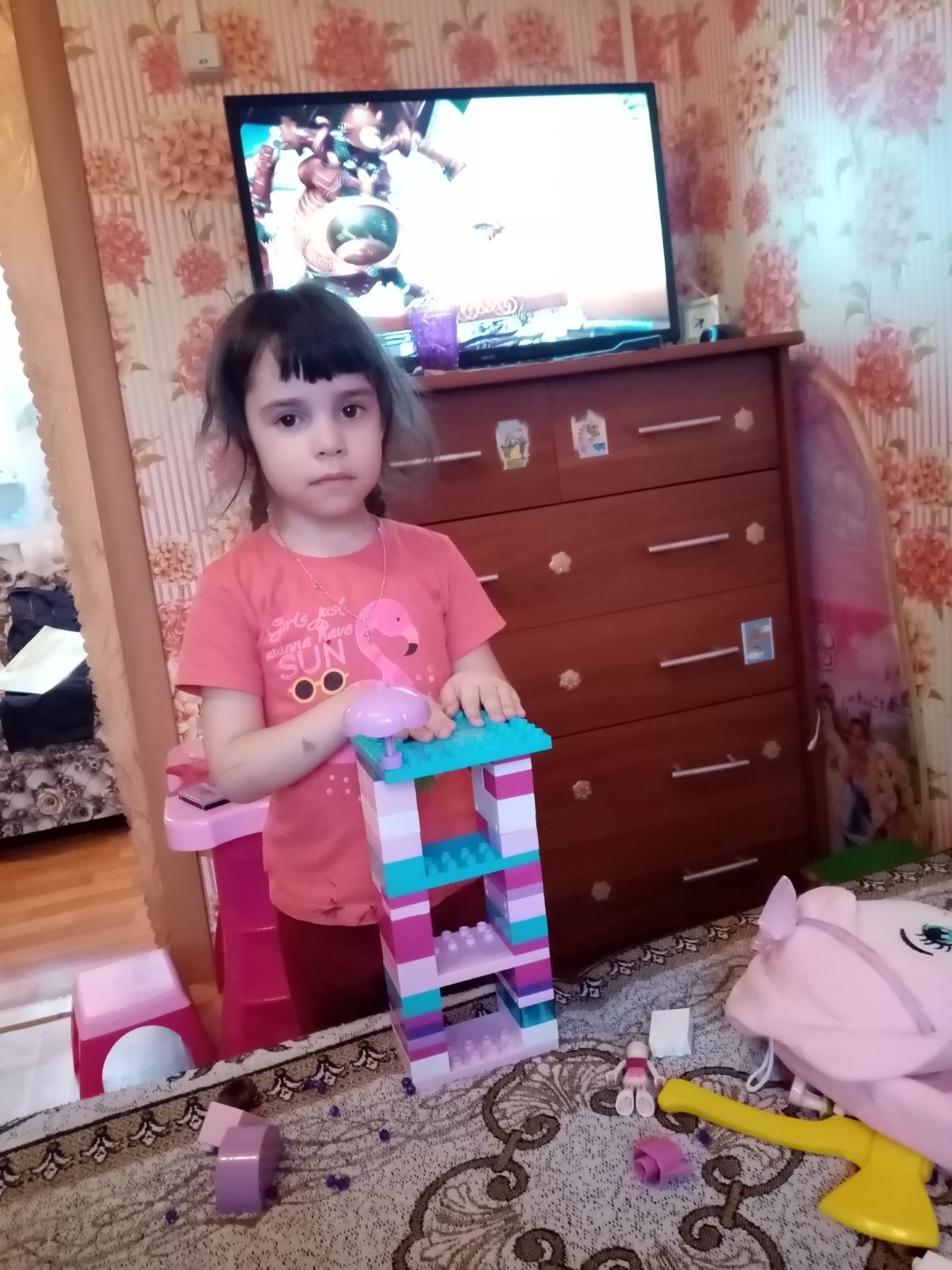 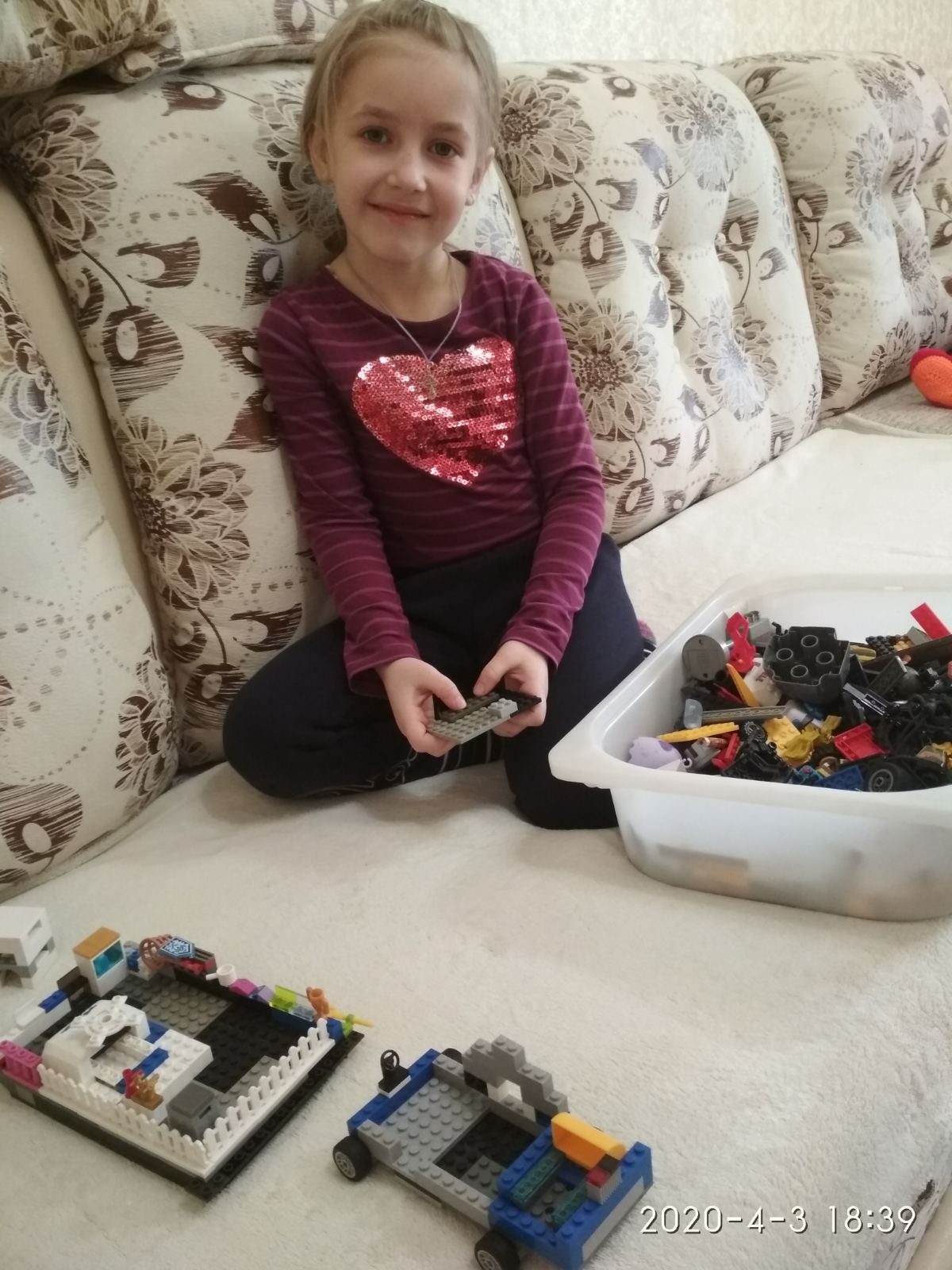 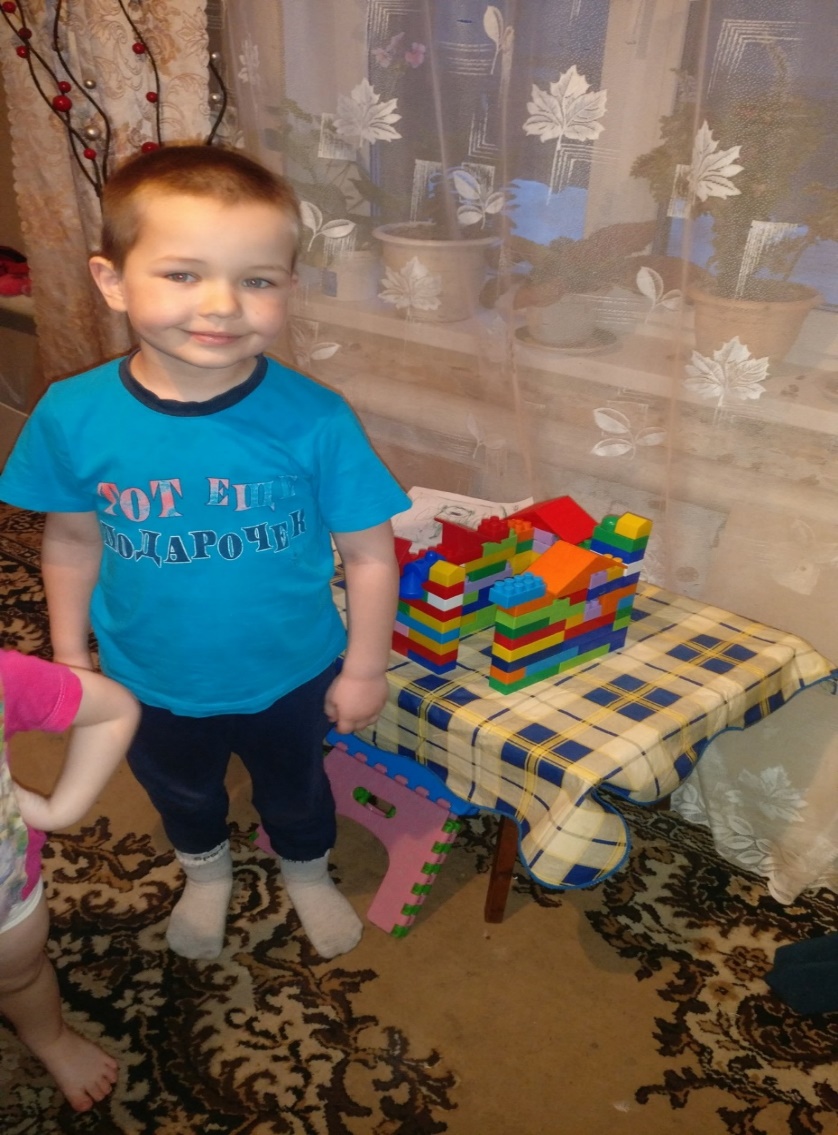 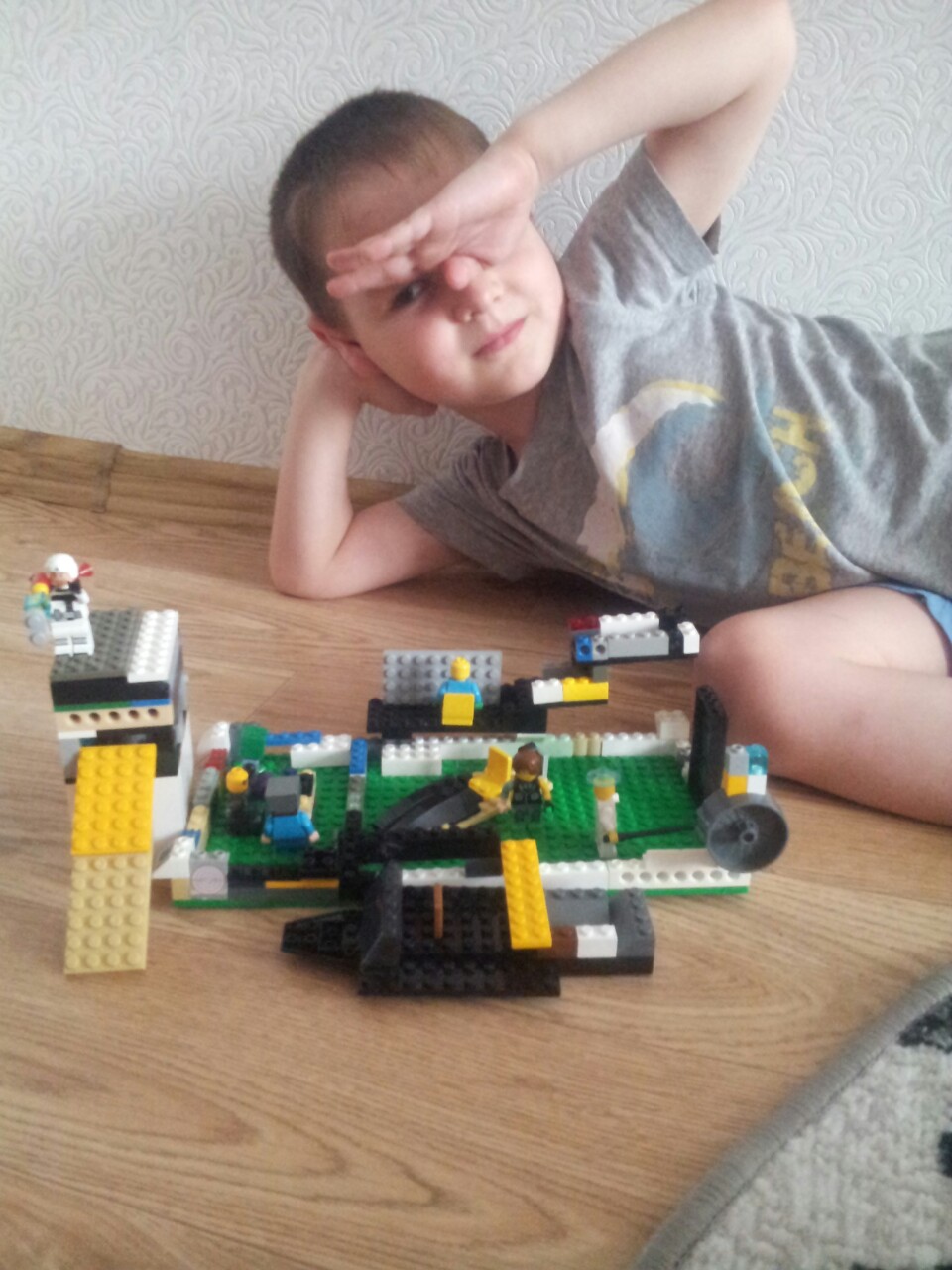 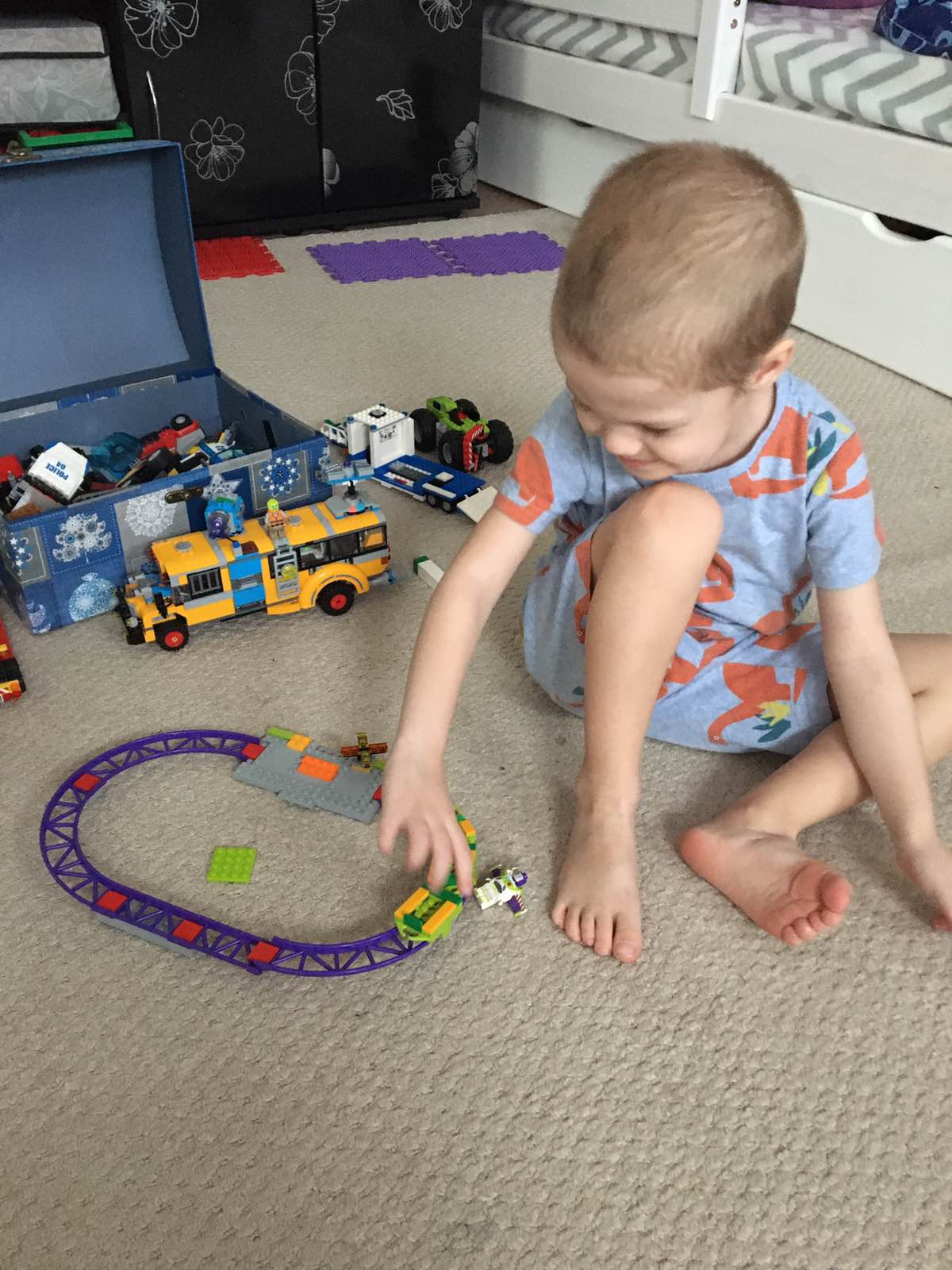 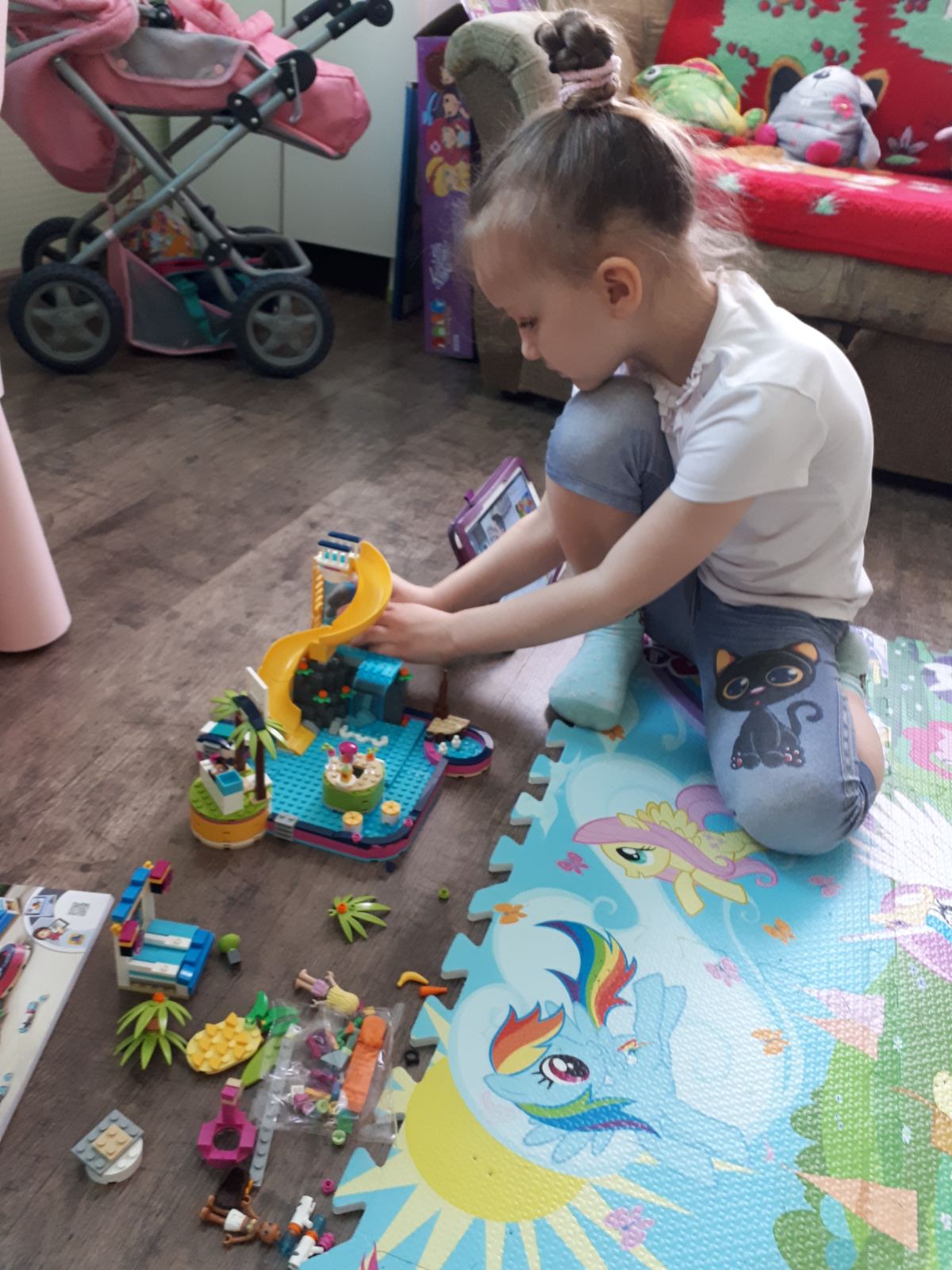 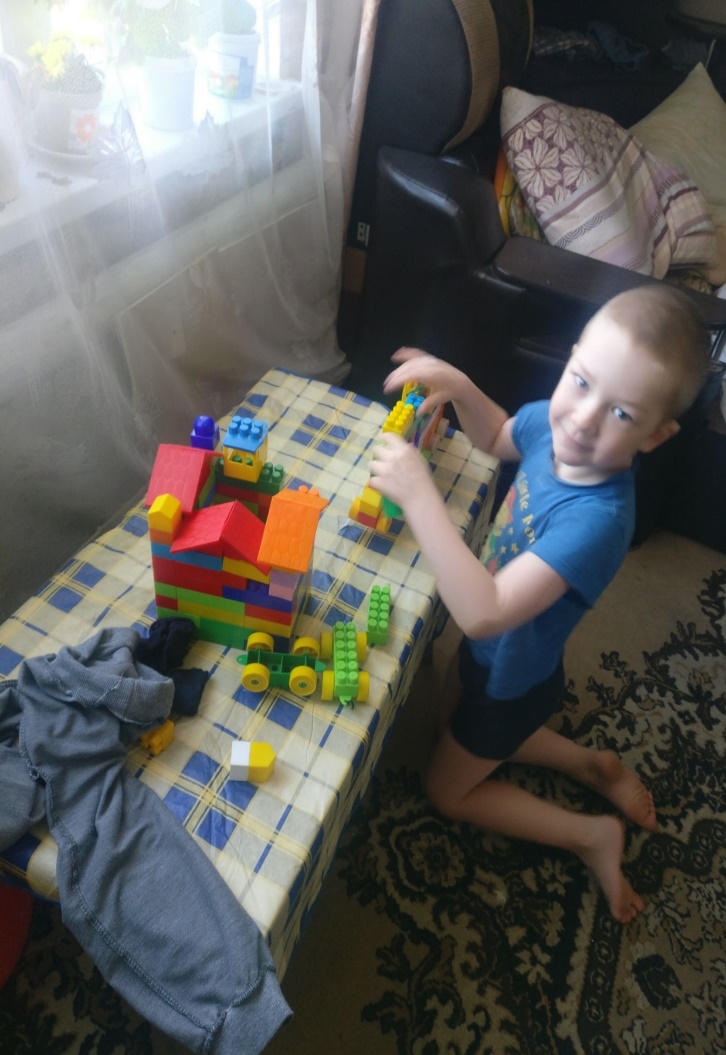 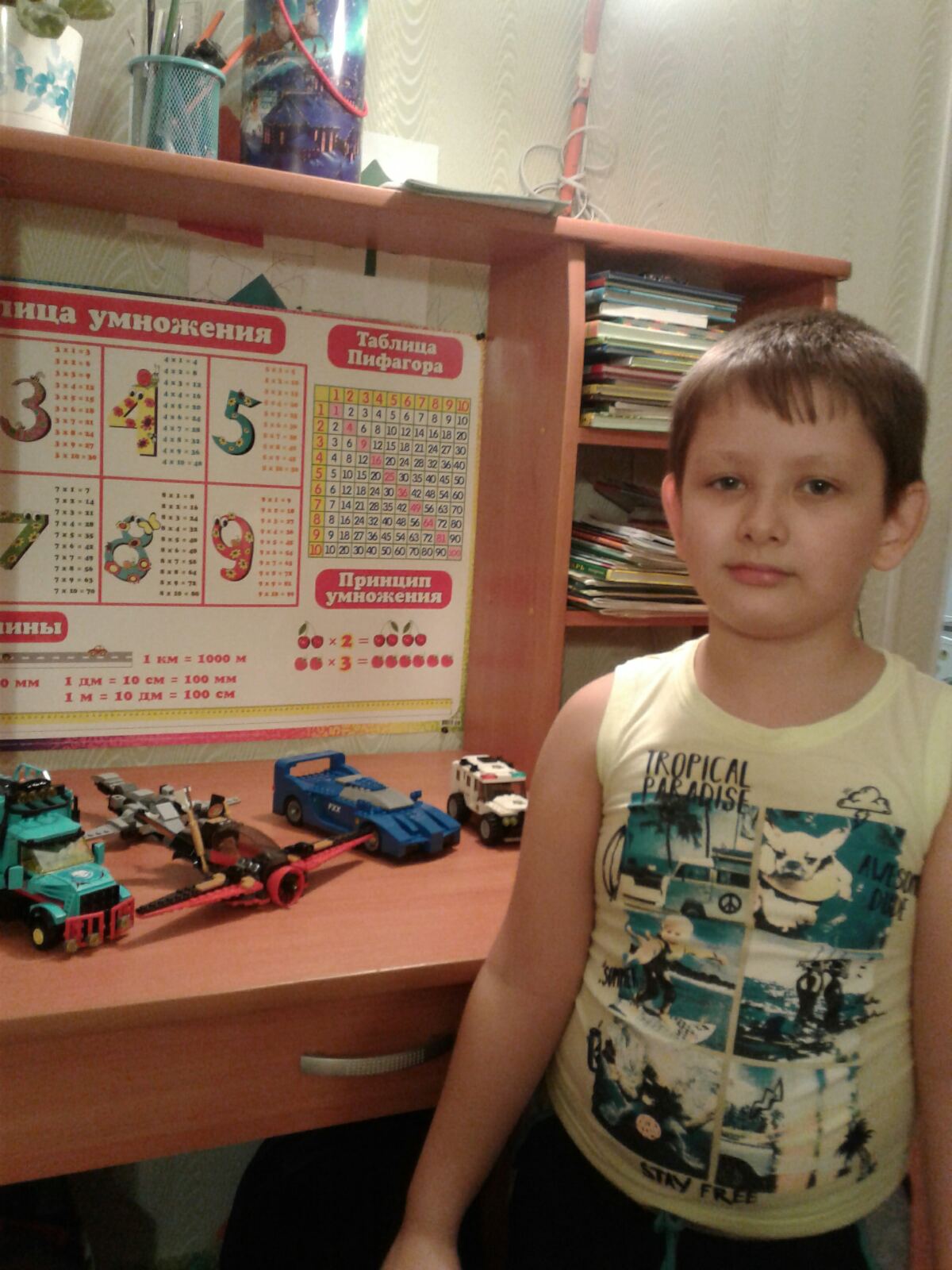 LEGO – руки развивает 

И мечтать нам позволяет.

И скажу про LEGO я 

Это лучшая игра!!!
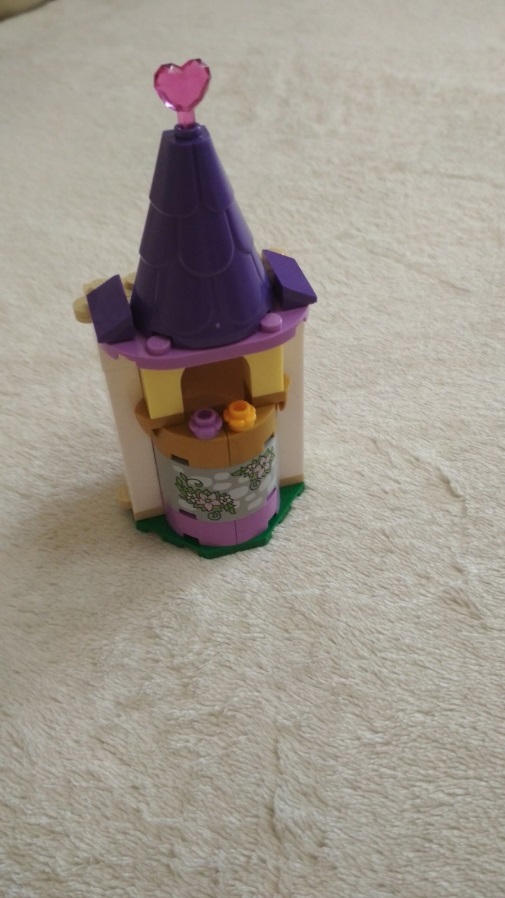 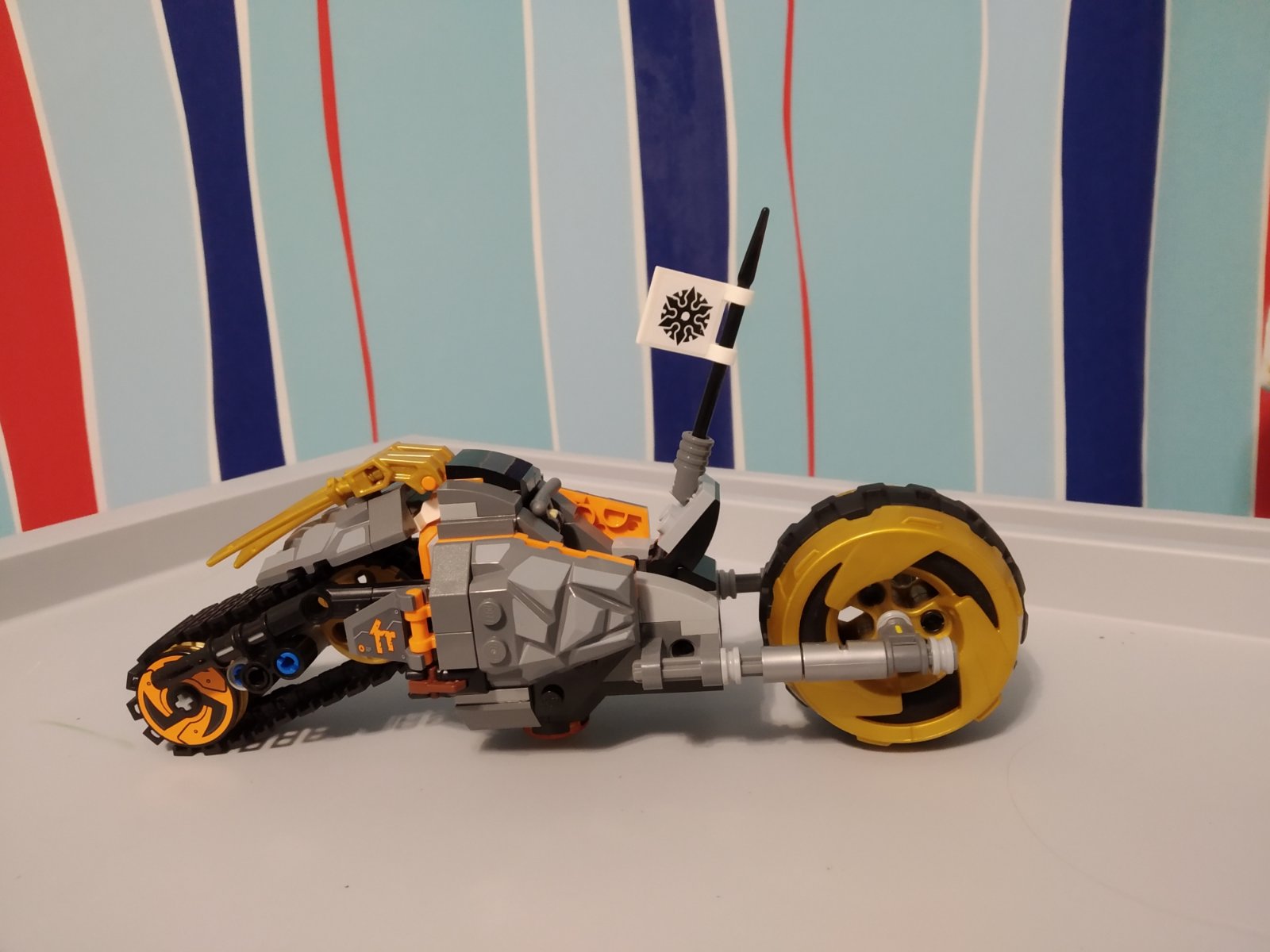 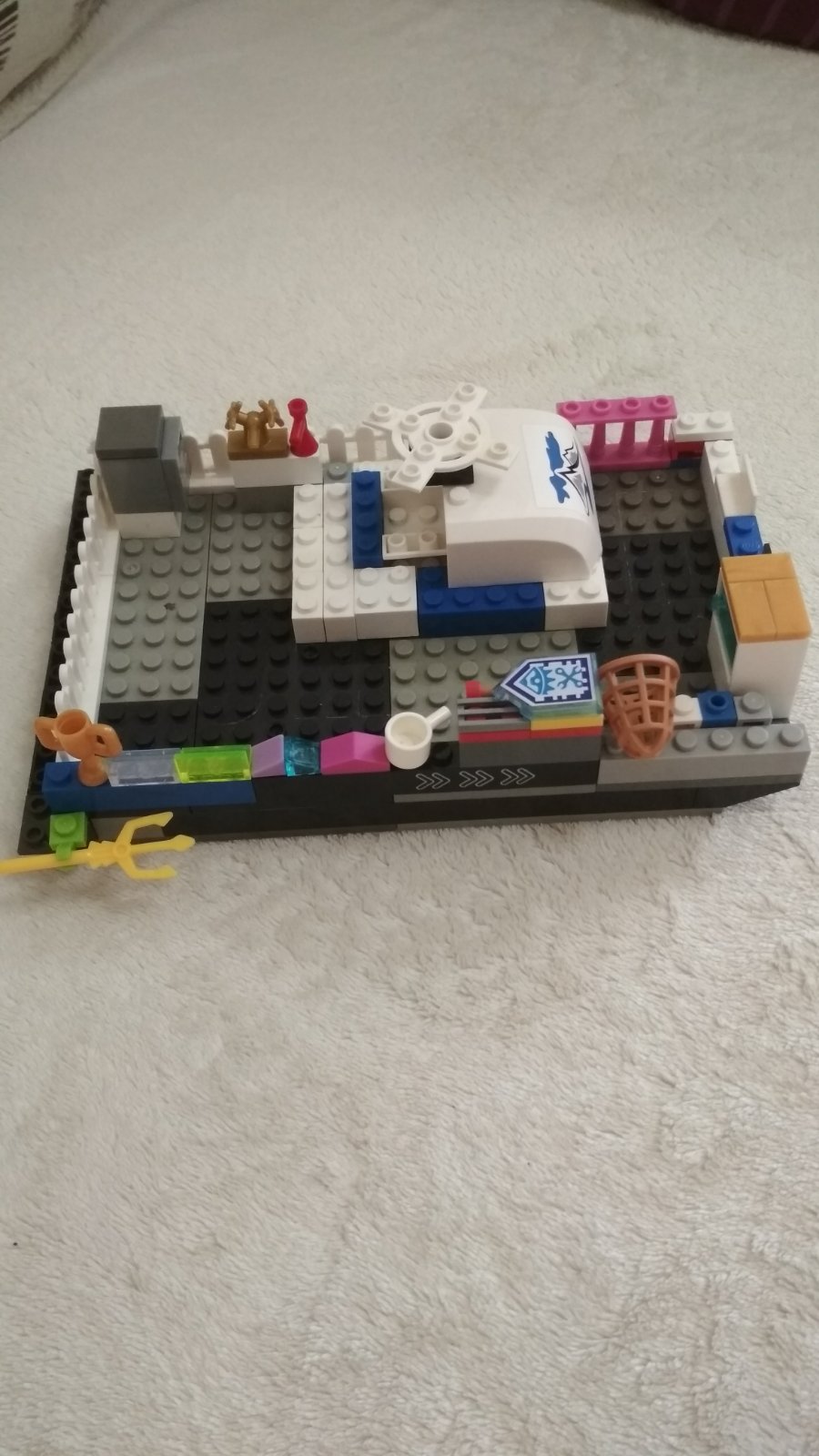 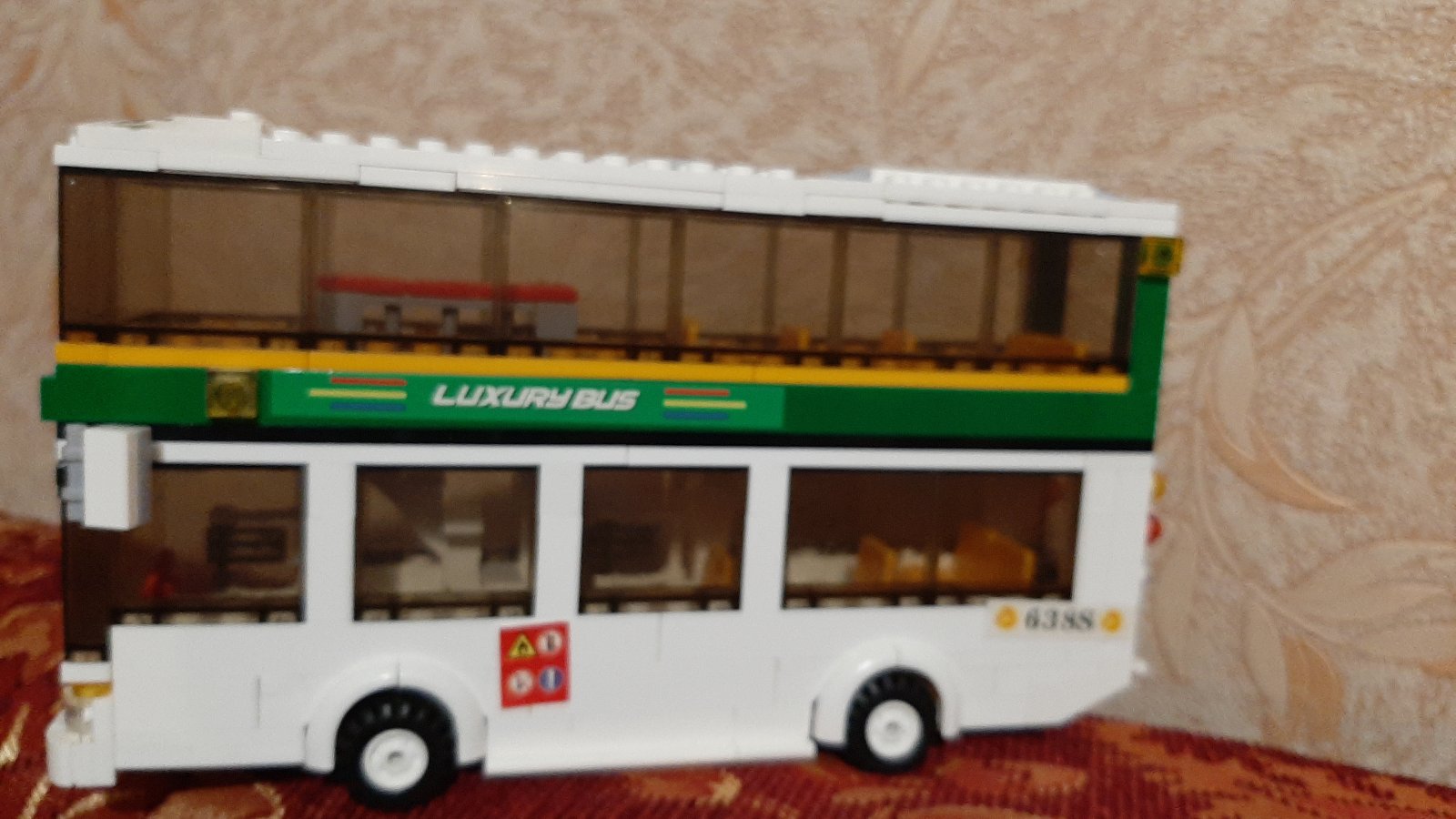 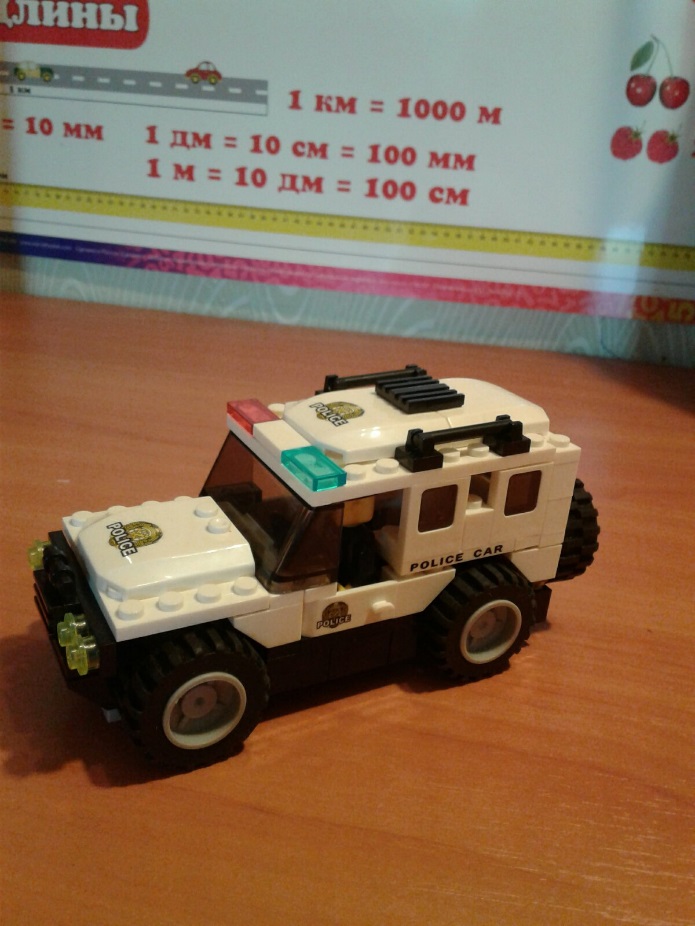